Звуки «С»-»СЬ»
Дифференциация звуков в  словах.
Определение места звука в слове.
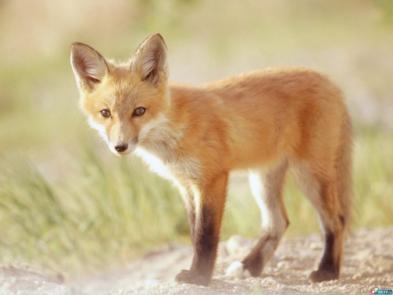 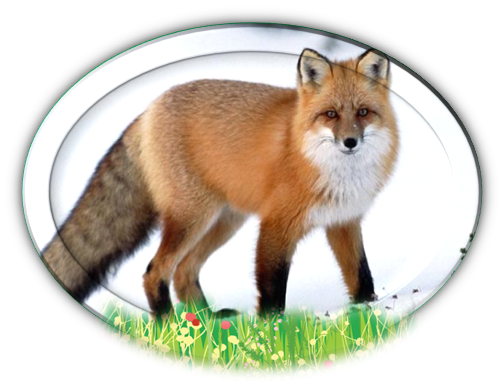 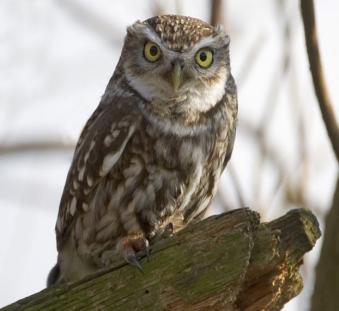 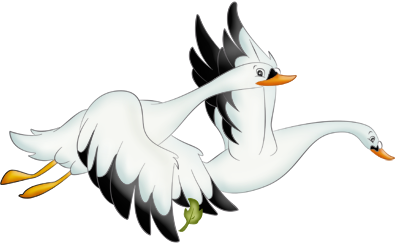 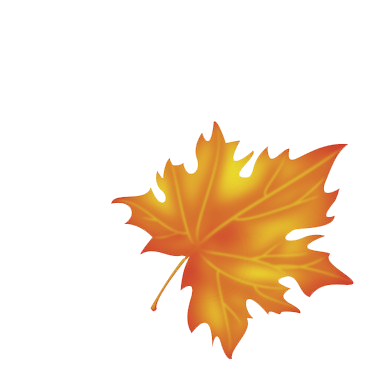 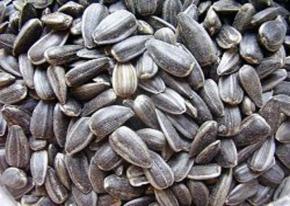 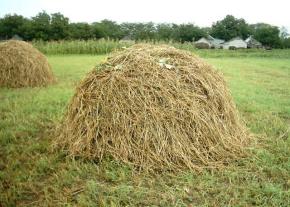 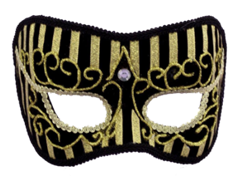 [Speaker Notes: Определить какой звук в слове «с» или «сь»]
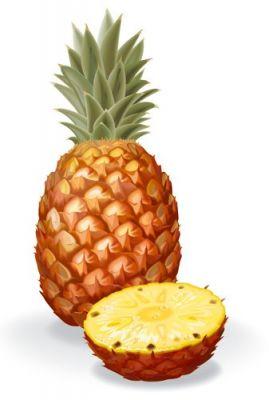 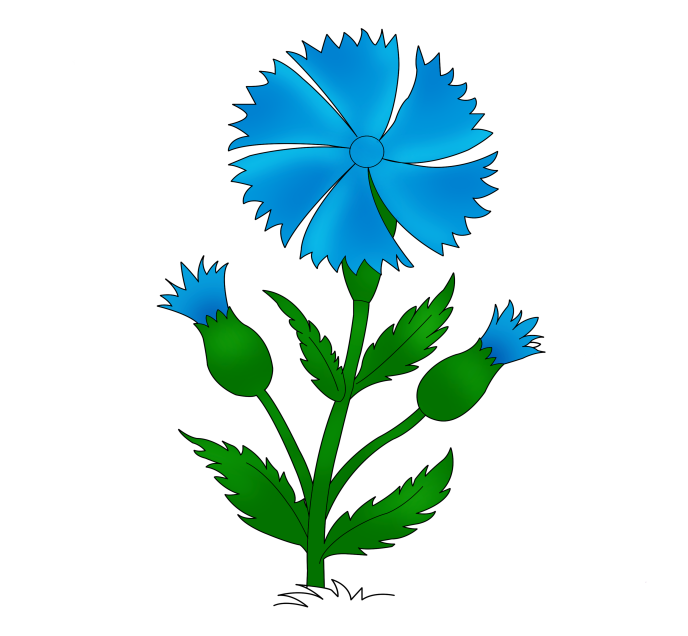 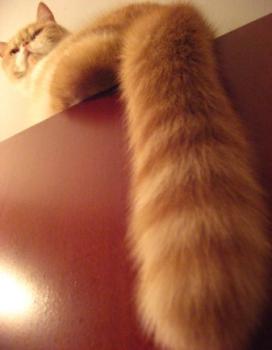 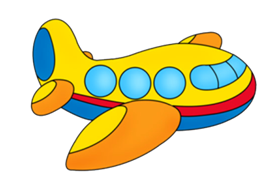 [Speaker Notes: Какое слово лишнее и почему? Определить место звука в слове.]
7
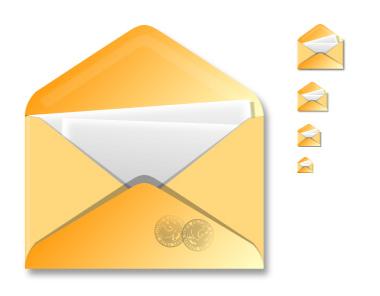 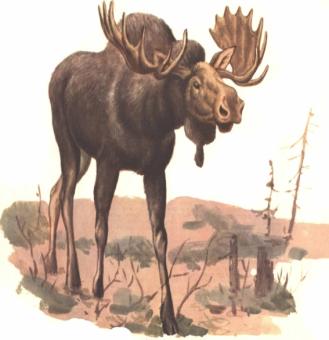 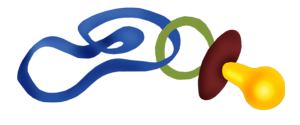 С
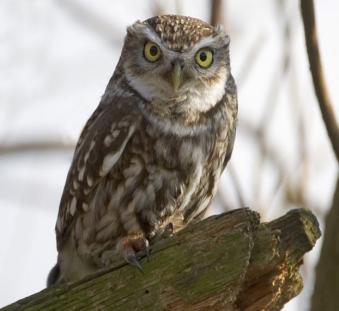 С
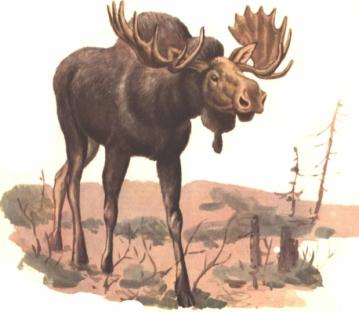 С
С
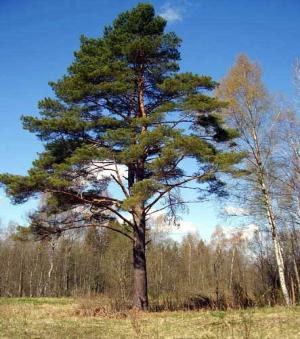 [Speaker Notes: Какой звук в слове?]
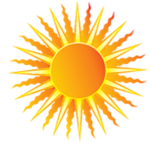 [Speaker Notes: Придумать предложение по схеме.]